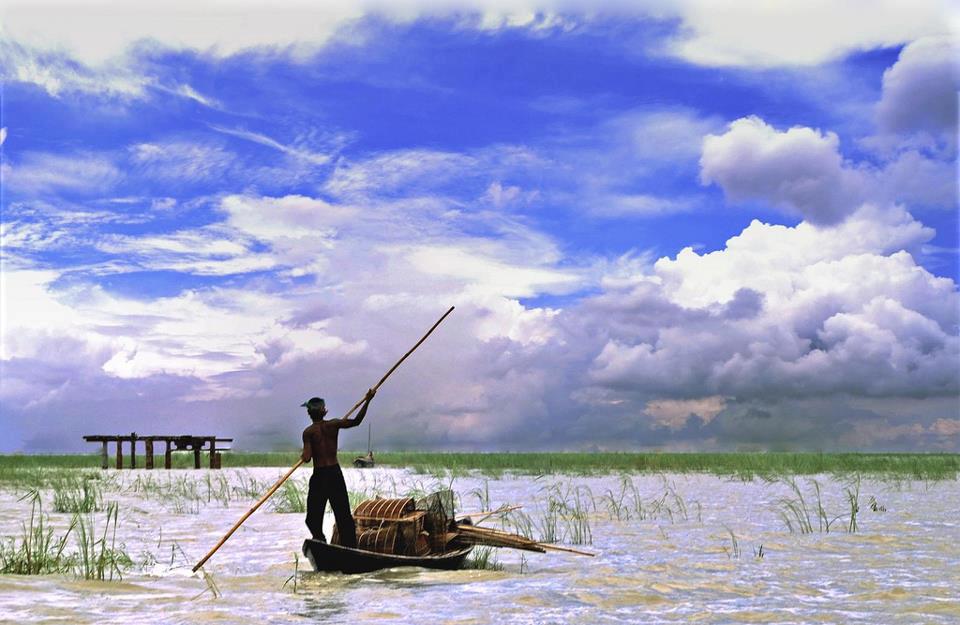 শিক্ষক পরিচিতি
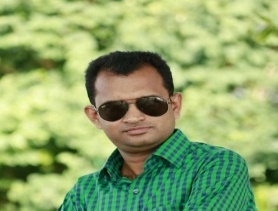 সহকারি শিক্ষক
মাইলোড়া সরকারি প্রাথমিক বিদ্যালয়
মোহনগঞ্জ, নেত্রকোনা  |  
‡gvevBj t 01712230810
শেখর মুখার্জী
পাঠ পরিচিতি
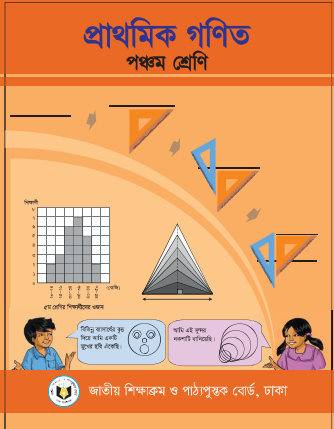 শ্রেণি: cÂg  
বিষয় : প্রাথমিক গনিত   
Aa¨vq :   8 
পাঠ্যাংশ :   Mo
(89-90 c„ôv)
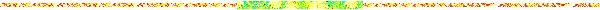 GLv‡b 3wU Lvwj Møvm Av‡Q
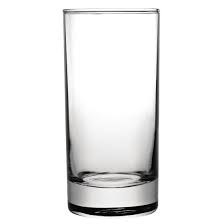 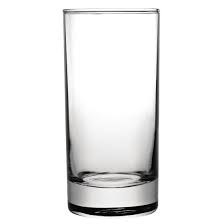 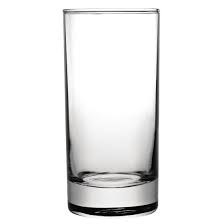 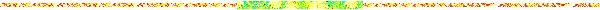 Gevi Møvm¸‡jv‡Z Rym Xvwj
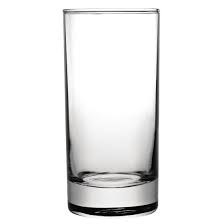 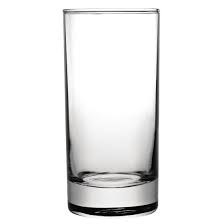 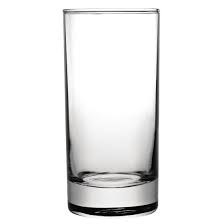 50 wg wj
150 wg wj
100 wg wj
†Zvgiv †Kvb Møv‡mi Rym †c‡j Lywk n‡e ?
1 bs
2 bs
3 bs
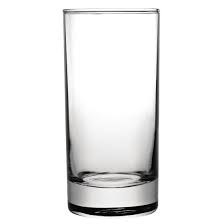 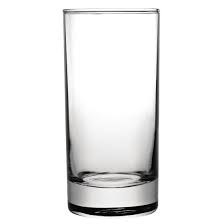 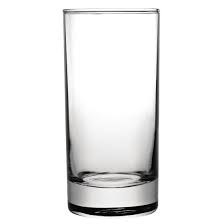 50 wg wj
150 wg wj
100 wg wj
wbðB 3 bs Møv‡mi, ZvB bv ?
3 bs
2 bs
1 bs
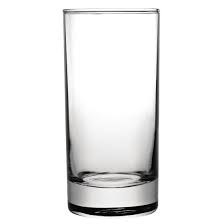 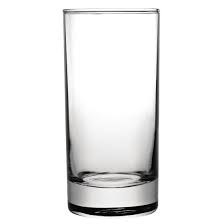 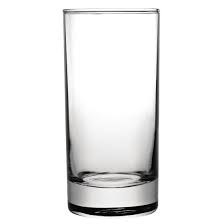 150 wg wj
50 wg wj
100 wg wj
wKš‘ †KD hv‡Z Kg ev †ewk bv cvq †mRb¨ 3Uv Møv‡mi Rym mgvb fv‡M fvM K‡i w`‡Z n‡e
Zvn‡j ej wKfv‡e mgvb fv‡M fvM Kiv hvq?
3 bs
2 bs
1 bs
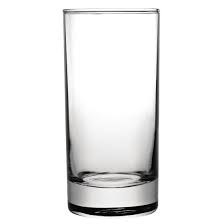 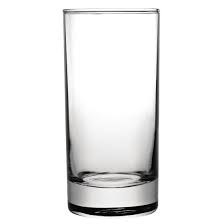 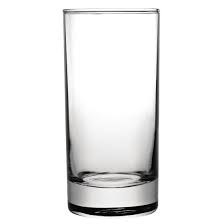 150 wg wj
50 wg wj
100 wg wj
†KD hv‡Z Kg ev †ewk bv cvq
AvR Avgiv  Mo  wkLe
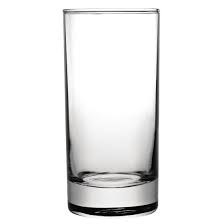 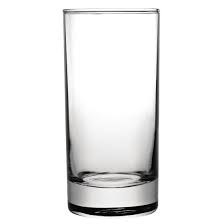 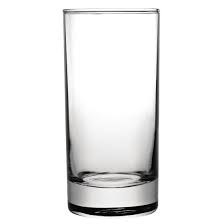 2 bs
1 bs
3 bs
+ 150 wg wj
100 wg wj
+ 50 wg wj
= 300 wg wj
300 wg wj ÷ 3
= 100 wg wj
Rym¸‡jv Avgiv wKfv‡e mgvb fv‡M fvM Ki‡Z cvwi, Zv wK †Zvgiv eyS‡Z †c‡iQ ?
2 bs
1 bs
3 bs
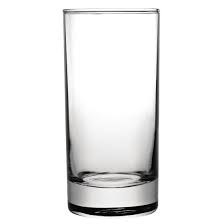 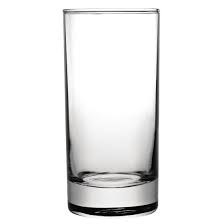 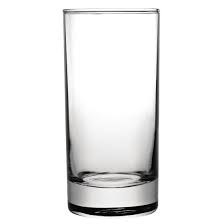 100 wgwj
100 wgwj
100 wgwj
A_¨v©r Avgiv Mo wbY©‡qi gva¨‡g Rym¸‡jv‡K mgvb fv‡M fvM Ki‡Z cvwi
2 bs
1 bs
3 bs
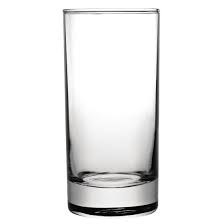 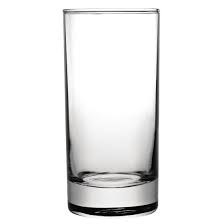 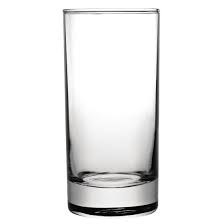 100 wgwj
100 wgwj
100 wgwj
Gevi †Zvgiv †Zvgvi cvV¨ eB‡qi 89 c„ôvi †iRv I wgbvi avibvi mvnvh¨ wb‡Z cvi|
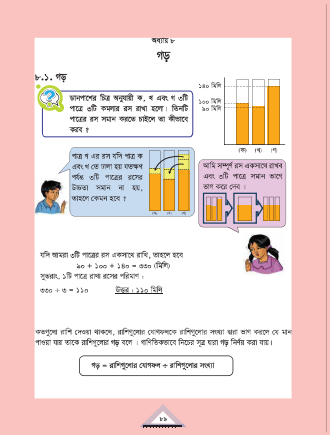 wgbvi avibvwU
 Mo 
wbY©‡qi me‡P‡q Kvh©Ki Dcvq
Gevi Avgiv AviI GKwU D`vniY w`‡q †evSvi †Póv Kwi -
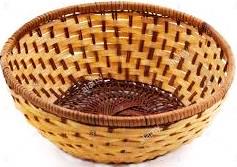 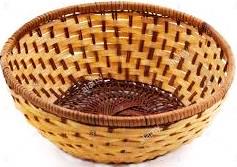 6 wU Av‡cj
8 wU Av‡cj
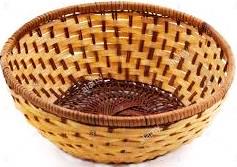 7 wU Av‡cj
me¸‡jv Av‡cj‡K GK‡Î GLv‡b ivwL
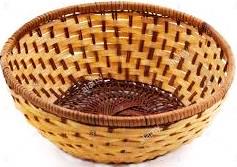 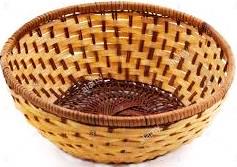 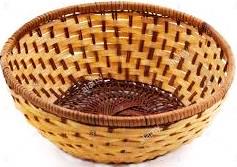 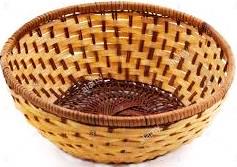 ‡gvU KZ¸‡jv Av‡cj  n‡jv ?
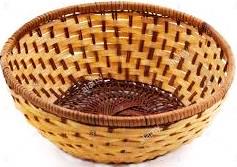 6 + 7 + 8 = 
21 wU Av‡cj
Gevi Av‡cj¸‡jv 3wU Szwo‡Z mgvb K‡i fvM Kwi -
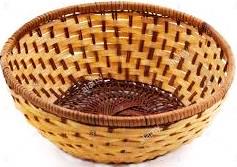 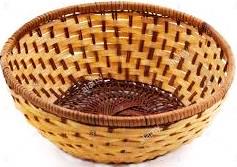 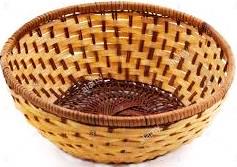 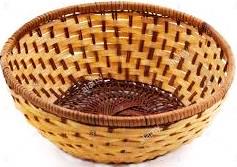 GLv‡b 7wU Av‡cj
GLv‡bI 7wU Av‡cj
GLv‡bI 7wU Av‡cj
6 + 7 + 8 = 21
Gevi ej ,
Mo ej‡Z wK ey‡SQ ?
Mo = ivwk¸‡jvi ‡hvMdj ÷ ivwk¸‡jvi msL¨v
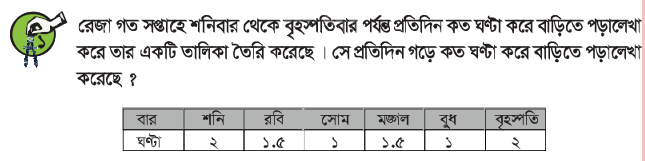 = 9
2 + 1.5 + 1 + 1.5 + 1 + 2
= 1.5
DËi t 1.5 N›Uv
tt evwoi KvR tt
‡Zvgvi eB¸‡jvi g‡a¨ †h †Kvb 4wU eB‡qi IRb h_vµ‡g 200 MÖvg, 330 MÖvg, 280 MÖvg I 310 MÖvg| GB 4wU eB‡qi Mo IRb KZ ?
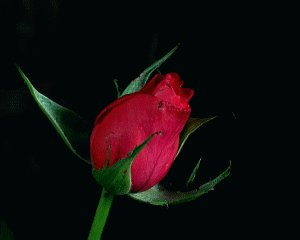 ধন্যবাদ
ধন্যবাদ